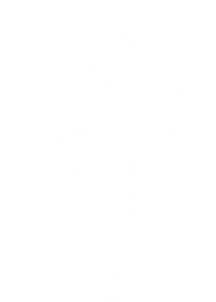 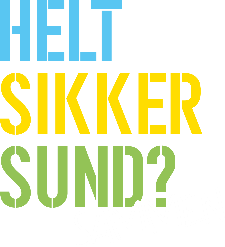 Slagteri- og kødbranchens 
indsats frem mod 2030
Fokusgruppe interview omkring trivsel og MSB
I 2021 blev der gennemført 11 interview med i alt 60 deltagere fra 6 forskellige slagterier. Formålet var at få ansattes betragtninger og forbedringsforslag til fremme af trivsel og forebyggelse af MSB i branchen.

Det var en psykolog og en fysioterapeut fra rådgivningsfirmaet Human House der stod for møderne. Opdraget var, at de skulle
stille disse helt åbne spørgsmål:

Hvordan vil I score forebyggelsen af MSB og trivslen hos jer?
Hvad er godt, og hvad kan gøres bedre?

Det var SAU’s ønske at få både timelønnede og arbejdslederes input med henblik på at kunne målrette fremtidige aktiviteter, der kan støtte det lokale forebyggende AMO arbejde.
SAU fik præsenteret rapporten februar 2022. Den er opdelt i 14 temaer, se næste slide. Alle vil være relevante at gå i dybden med. De temaer, SAU besluttede at fokusere på i første omgang, er:

 Instruktion og oplæring
Jobrokering 

Vi er nu i gang med at finde ud af, hvordan vi kan lave noget værdifuldt til AMO indenfor de to emner. Når vi har konkretiseret det, vil I kunne læse mere om det her.

Slagteribranchens Arbejdsmiljø, marts 2022
INDHOLD EFTER TEMAER
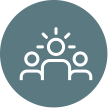 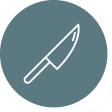 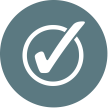 LEDELSE
KNIVE
AKTUEL FOREBYGGELSE I  BRANCHEN
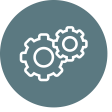 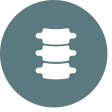 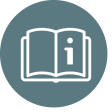 DET DAGLIGE SAMARBEJDE
ERGONOMI
INSTRUKTION OG OPLÆRING
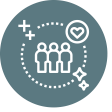 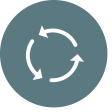 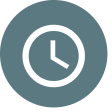 KULTUR
ROKERING
ARBEJDSTID OG PAUSER
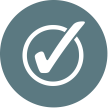 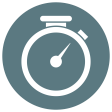 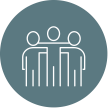 DEN IDEELLE ARBEJDSDAG
ARBEJDSKRAFT OG  FASTHOLDELSE
AKKORD OG TEMPO
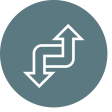 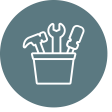 FORANDRINGER OG  INDDRAGELSE
HJÆLPEMIDLER
2